Geography of North Carolina
Mr. Condry’s Social Studies Class
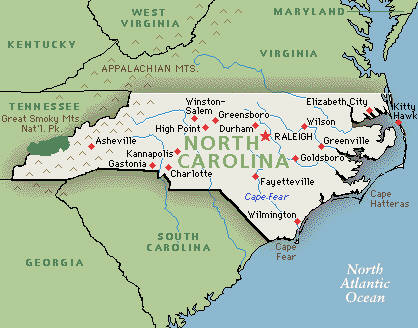 Geography
The study of physical features of the Earth

North Carolina has a varied geography from the beaches to the highest  mountains in the Eastern United States.
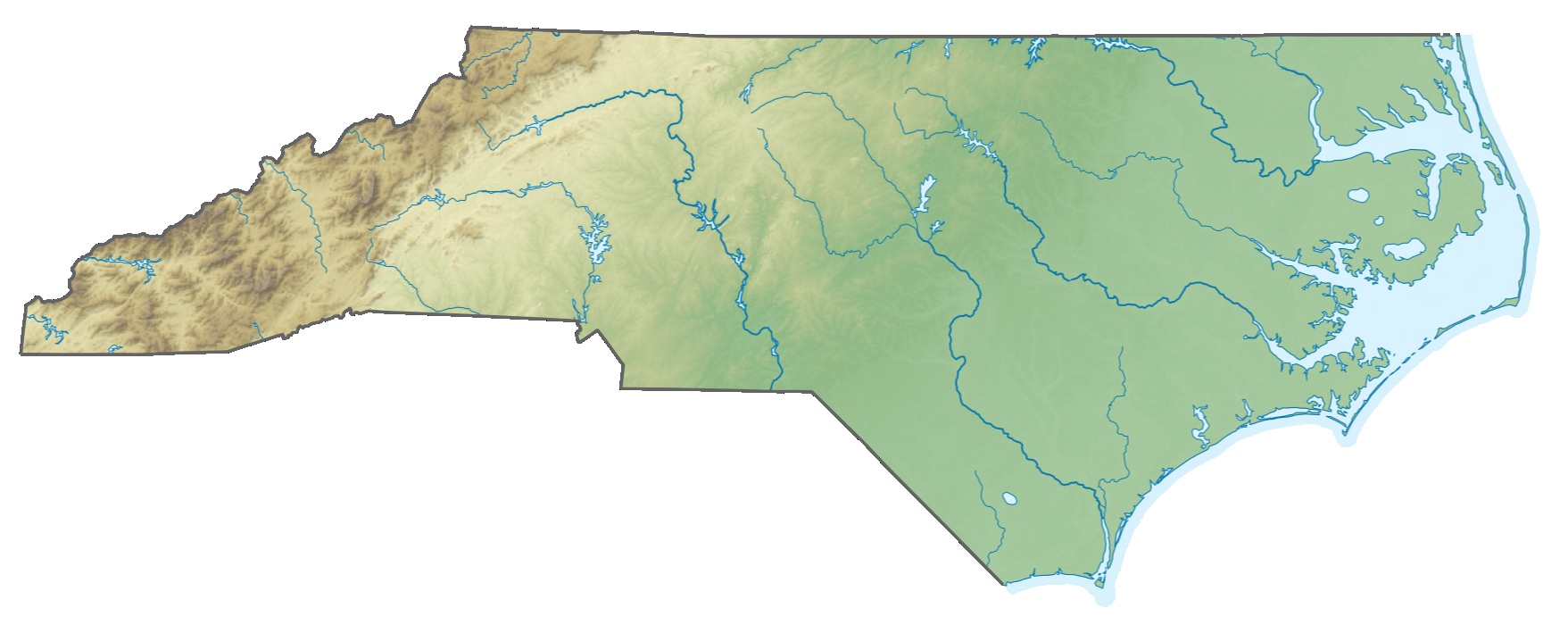 Human-Environmental interaction
The geography of North Carolina has had major influences on how the people live.  People have also had a major impact on the geography of our state.

People have drained swamps, clear cut forests, damming of rivers, and leveling of hills and mountains.

Before……				After…….
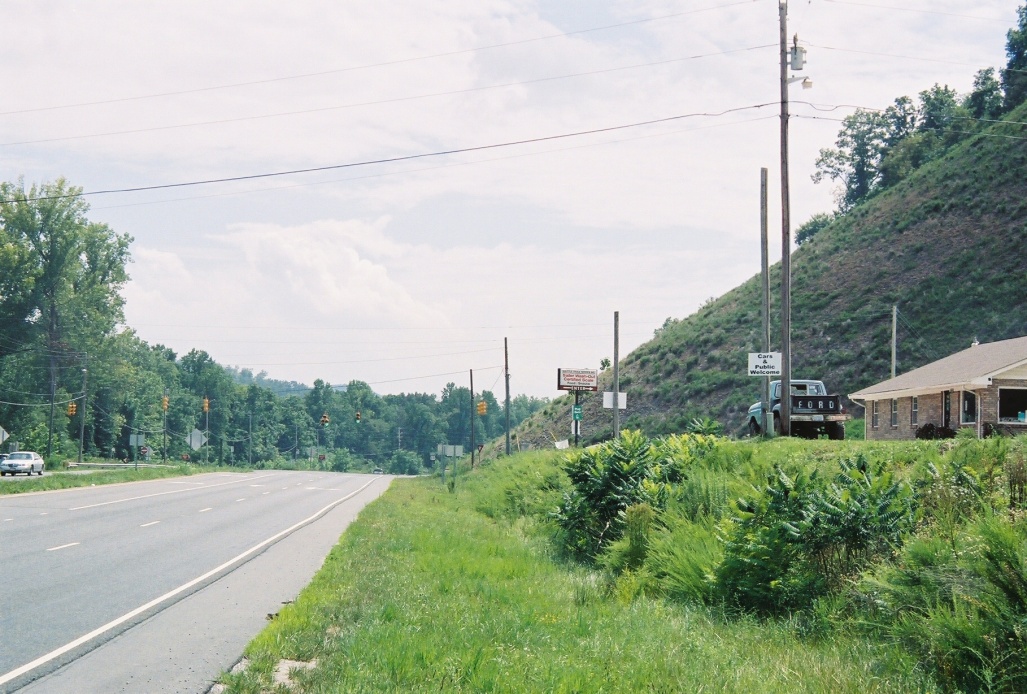 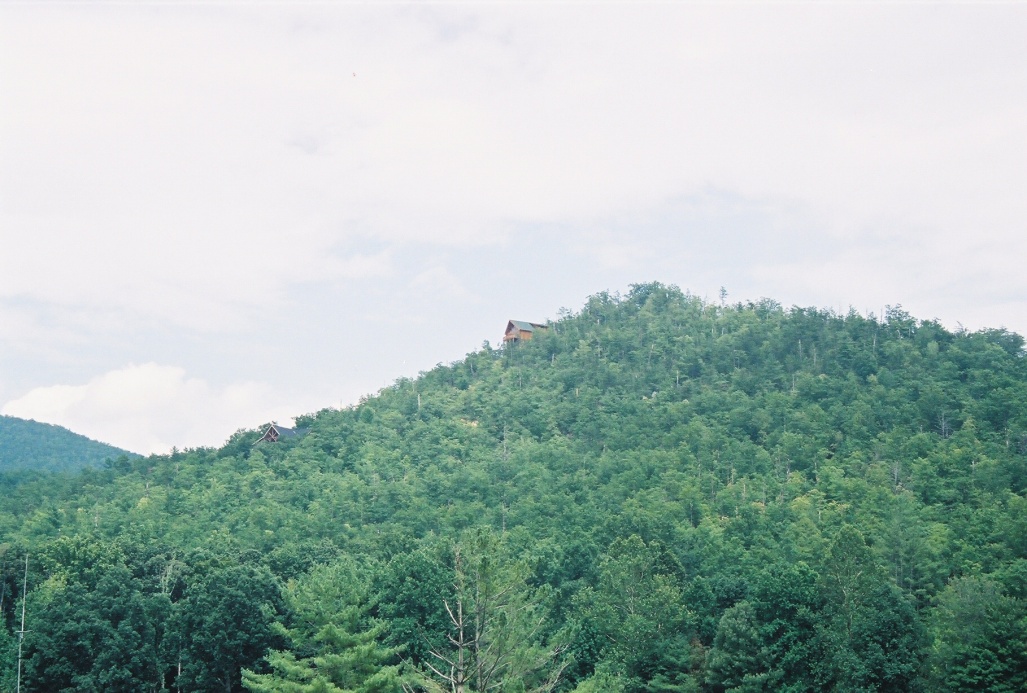 Location
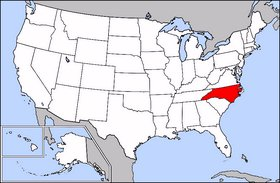 North Carolina’s Relative Location is                                           the Southeastern United States

Relative location: close to something

North Carolina’s Absolute location is 34 degrees North Latitude and 75 degrees to 84 degrees West longitude

Absolute location: an exact location
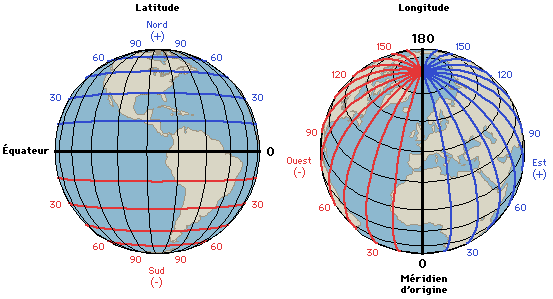 Regions of North Carolina
Mountains
Piedmont
Coastal Plains
Tidewater

Fall Line: an imaginary line that runs through NC, that marks where falls are first found on rivers.  These lines separate the different regions.

North Carolina covers over 53,000 square miles and is about the size of England.
Tidewater Region
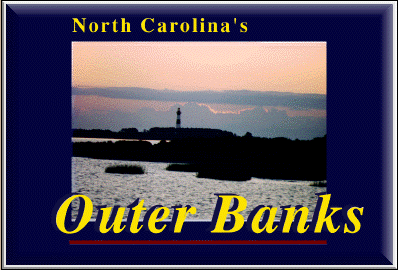 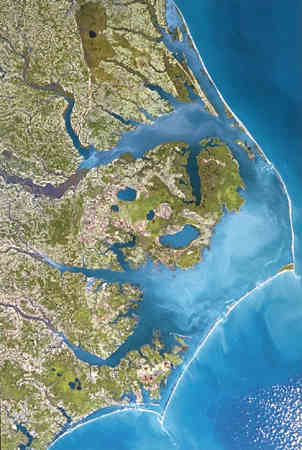 Is a series of islands called                    “Outer Banks”

Part of these islands that jut out              into the ocean are called capes

Capes: part of the  coast that juts out into the ocean.

There are 3 capes in                                North Carolina
      1 .Cape Fear
      2. Cape Lookout
      3. Cape Hatteras
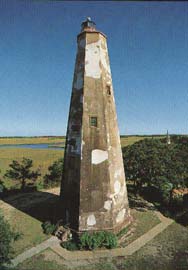 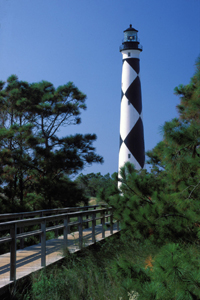 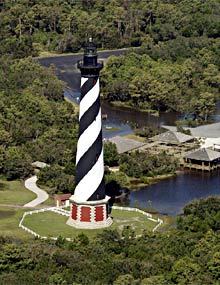 Tidewater Continued…
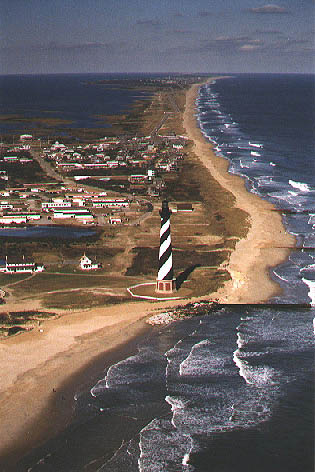 Capes are characterized by shallow water.

Many ships have run aground near Cape Hatteras

It is known as the “Graveyard of the Atlantic”

This area still remains known for its beauty and isolation

The Outer Banks “Barrier Islands” have many inlets

Inlet: a break in a barrier island that allows ocean water to come in and out.
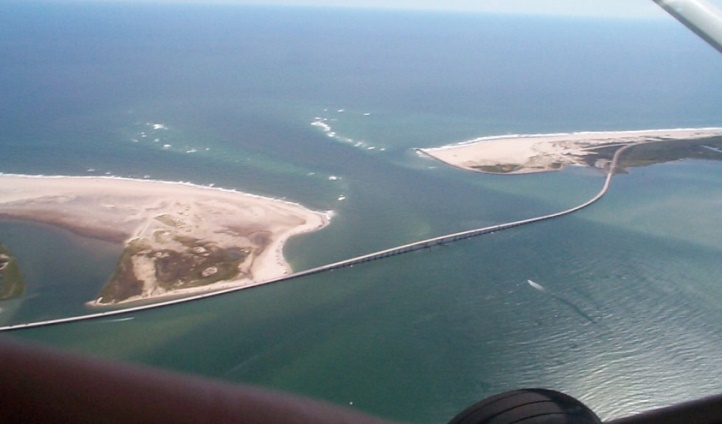 These maps show the many recorded ship wrecks and reefs located on the coast of North Carolina.
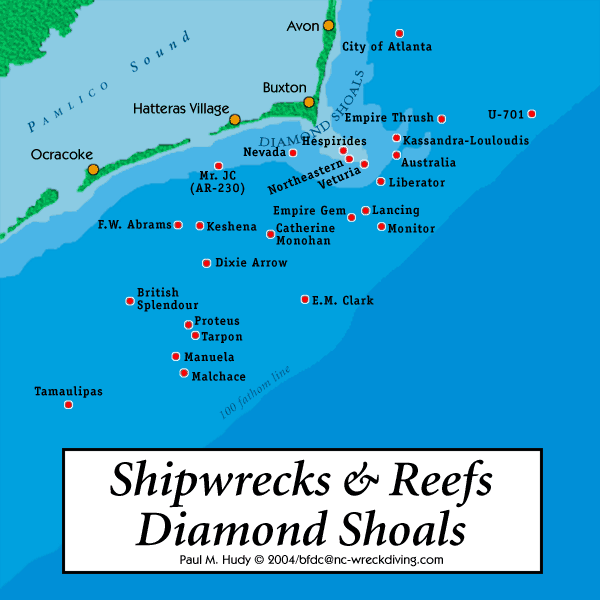 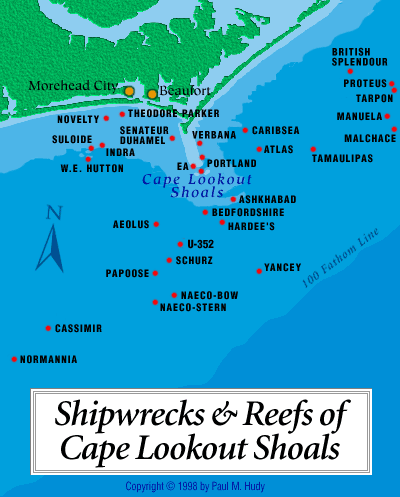 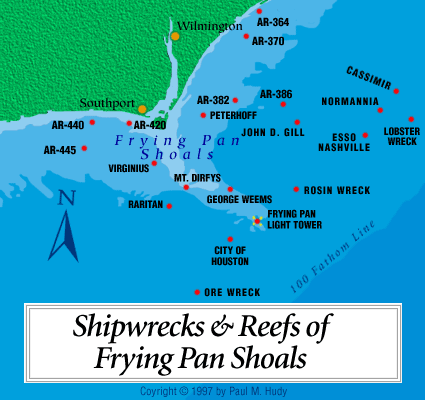 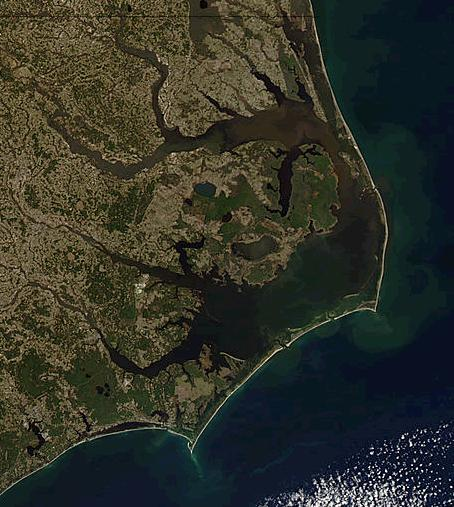 Across the Albemarle and Pamlico sounds in the main tidewater region lie many swamps.

Sounds: large inland body of water that contains a mixture of salt and fresh water.

A large portion of the tidewater is wetland

Wetland: a place where soil is soaked or flooded with water year round.
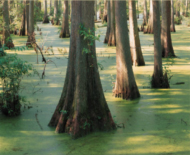 Why are these ports of North Carolina important?






	Wilmington			Morehead City
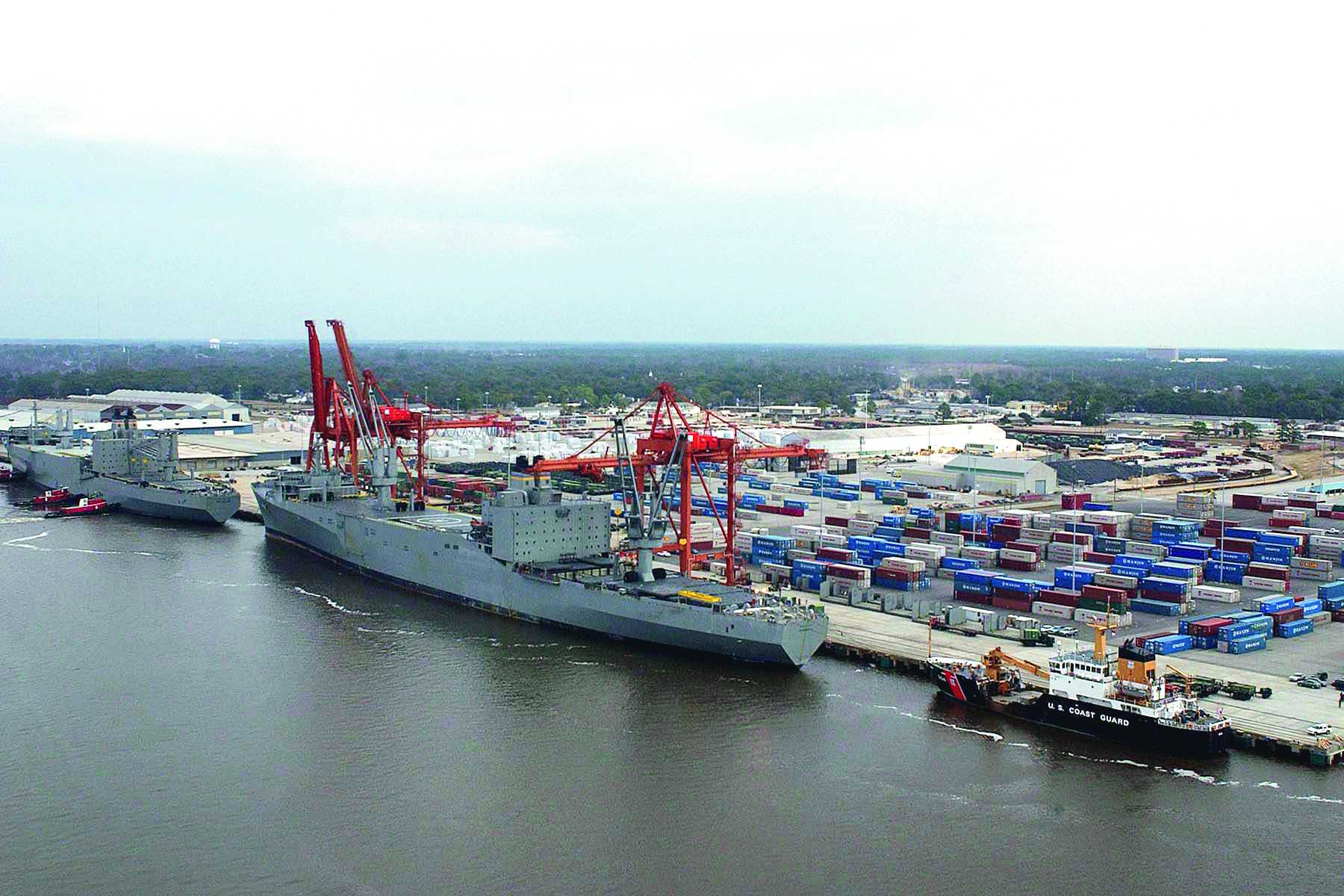 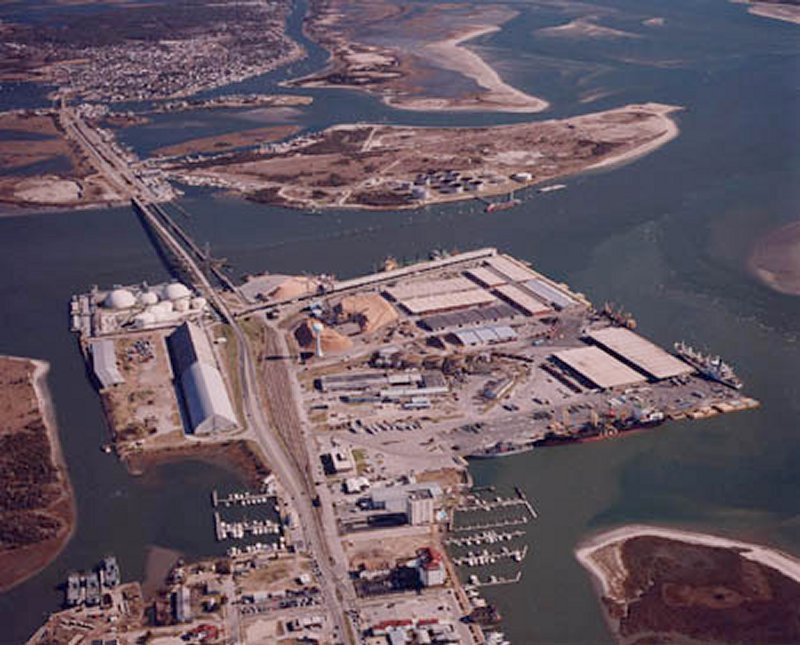 Tryon Palace
Was the home for the British Colonial government in New Bern
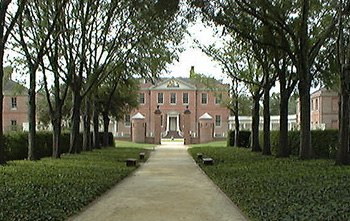 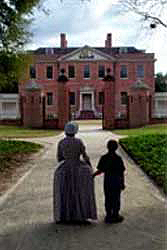 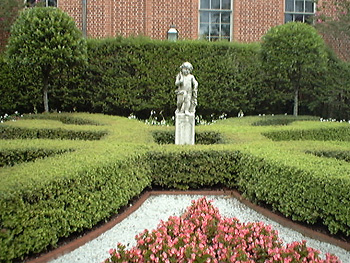 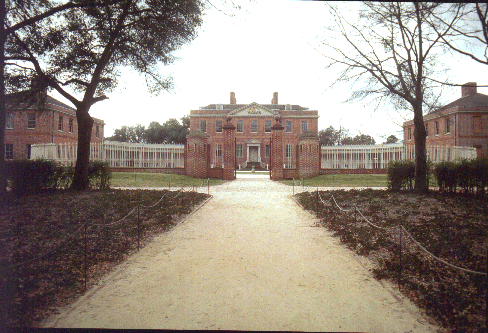 Coastal Plain Region
Contains 4 major military bases.
Camp Lejeune
Cherry Point Marine Corp Base
Fort Bragg/Pope Air Force Base
Seymour Johnson Air Force Base







How does this impact NC?
Economy
Security
Status
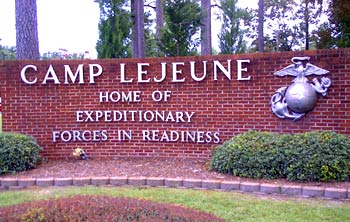 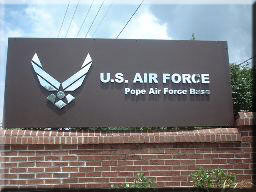 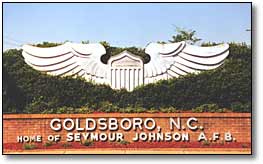 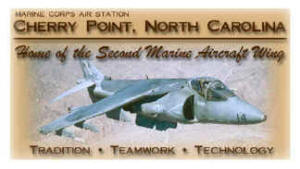 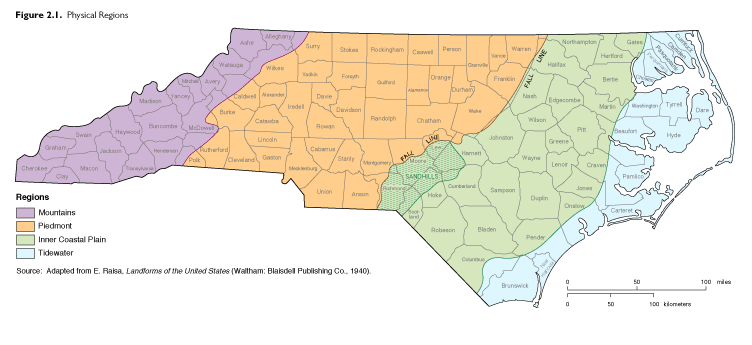 The map shows NC’s 4 regions.  The light green and light blue are the Coastal Plain and Tidewater Regions.

The Coastal Plain and Tidewater Region contain nearly ½ the states land.

The richest soil in the state is found in the Coastal plain.
The nation's oldest canal is located in this region in the Dismal Swamp.







Major phosphate deposits are                               found in the tidewater area, these                  are used to make fertilizers.
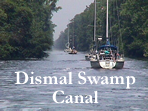 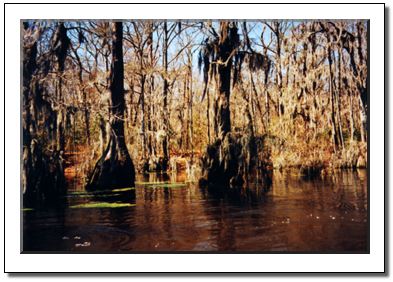 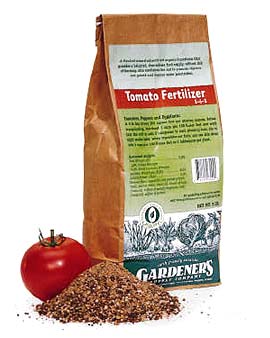 Coastal Plain Continued.
Sandy soil makes for the states best agriculture region

Tobacco, Cotton, Corn, Wheat are just a few of the crops grown here.

This area is also known for dairy and beef cattle, along with hogs and poultry farms.
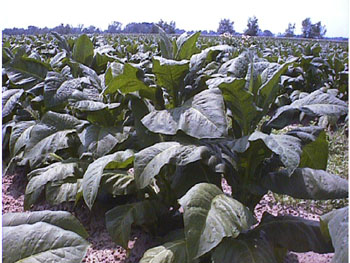 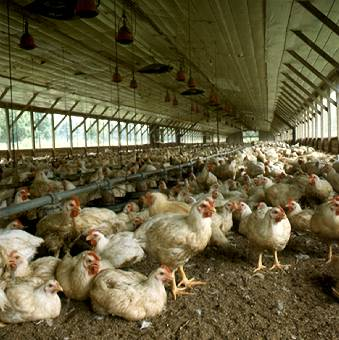 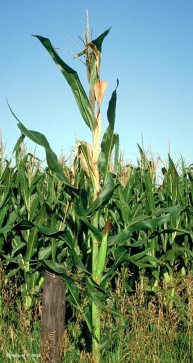 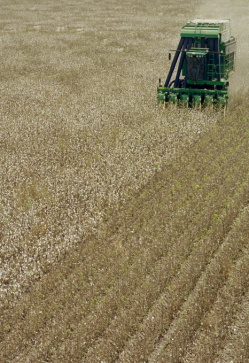 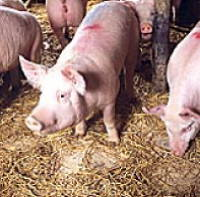 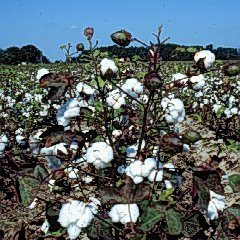 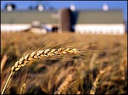 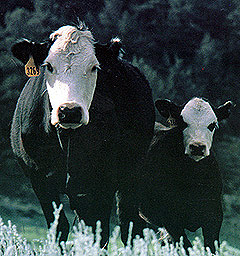 Coastal Plain Continued
Fayetteville is the largest city in the region

The Coastal Plain/Sand Hills are also noted for their golf courses.  Pinehurst is home to the World of Golf Hall of Fame.

This brings in tourist and money for the                            state.
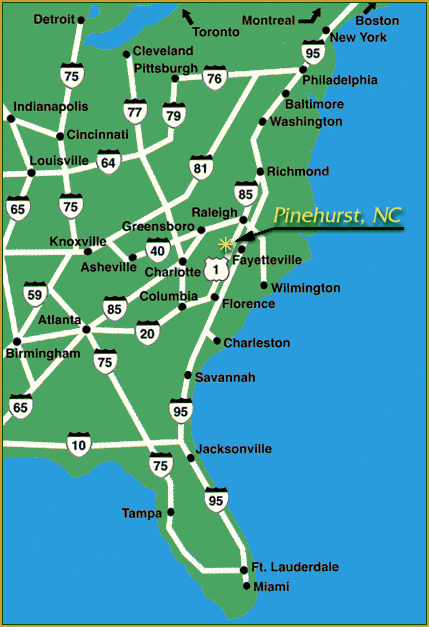 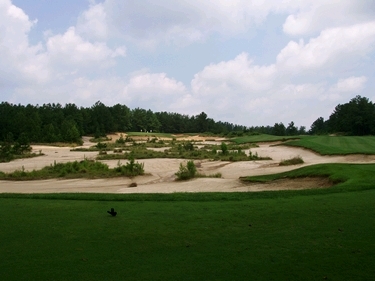 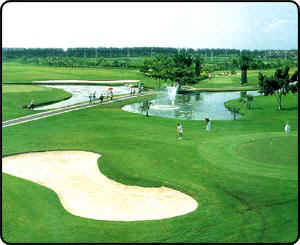 Tobacco Towns
Containing nearly 1/3 of NC’s land and having few urban areas (cities), the region is full of little Crossroads Hamlets

Crossroads Hamlet: Small towns that                                  provide goods and services to nearby farmers

Throughout the 1900’s everyone                                                                       in rural NC scheduled their business                                                            around tobacco harvest.  Tobacco was                                                           crucial in the development of NC.

Since the 1990’s these                                                                             “Tobacco Towns” have dwindled                                                                    due to the stigma and health risks that                                                                                               have become associated                                                                                       with tobacco use.
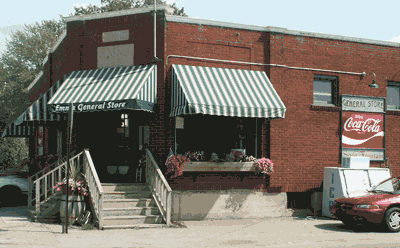 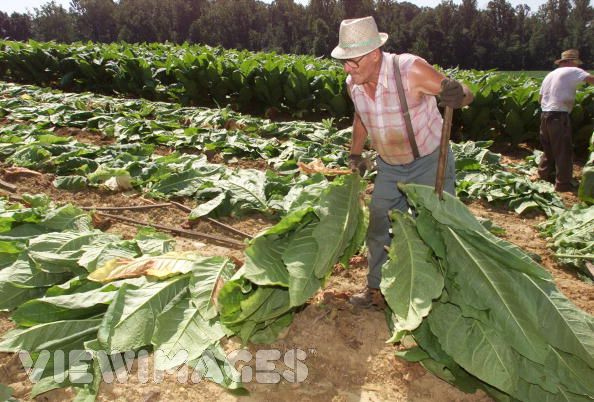 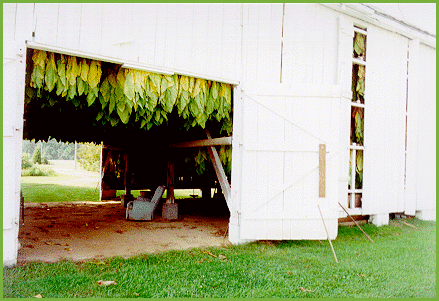 Piedmont Region
Piedmont: at the foot of the mountain.

Located between the fall line and NC mountains.

Middle of the state.

Red clay is the major                                                      soil characteristic

All of NC’s largest                                                         cities are found here.
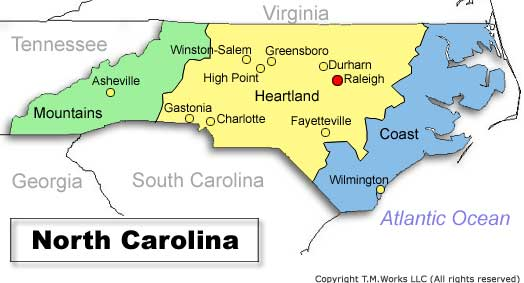 Geography of the region
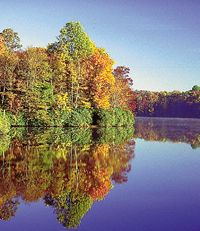 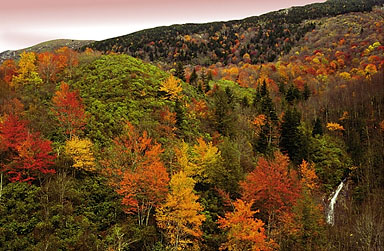 Rolling hills hardwood forests
Mineral deposits
Red clay


The Piedmont Region is the center of the states urban (city) population and headquarters for business, manufacturing, and technology industries

Railroads helped these cities grow.

Largest cities in the state are located here:
Charlotte (the largest)
Raleigh
Greensboro
Durham
Winston-Salem
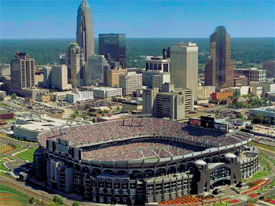 Piedmont Region Continued……
NC was one the worlds leading producers of 
Textiles
Tobacco
Furniture


with many of our industry jobs going over seas- this region is having to change its focus of manufacturing to technical and biotechnical fields.

NC was once the leading gold producing states before the California Gold Rush.  Gold was even minted in Charlotte.
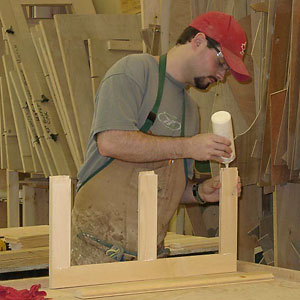 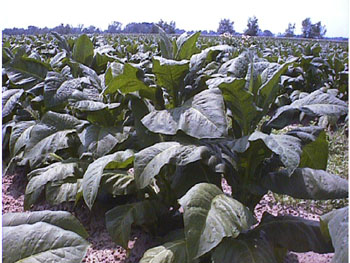 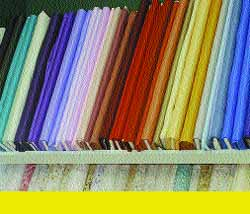 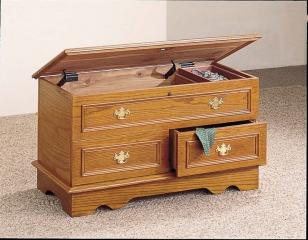 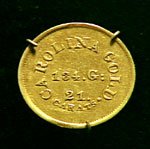 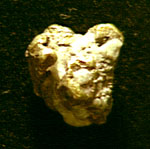 Kudzu
originally brought to NC to help control the erosion of the piedmont soil.  Kudzu is a native plant of Asia and can grow up to several feet in one day.
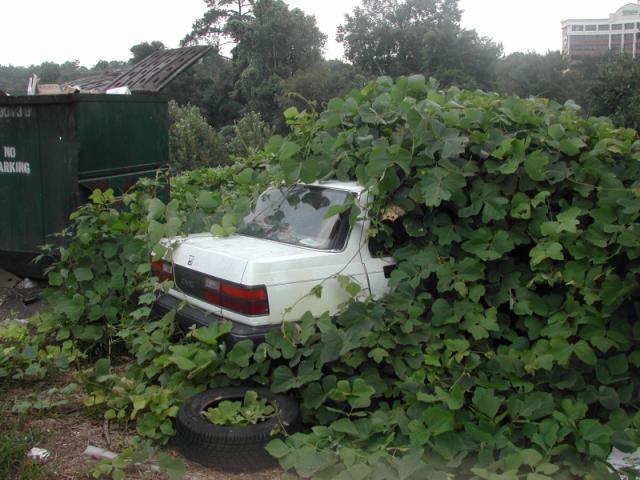 Evolution of the Piedmont
Traditional farming soon gave way to the blue collar factory jobs of the piedmont

Textiles, tobacco, an now technology have all impacted the way people in the piedmont work and live.
Much of our area still contain Mill Village houses

Mill Villages: clusters of homes and communities surrounding a textile mill.
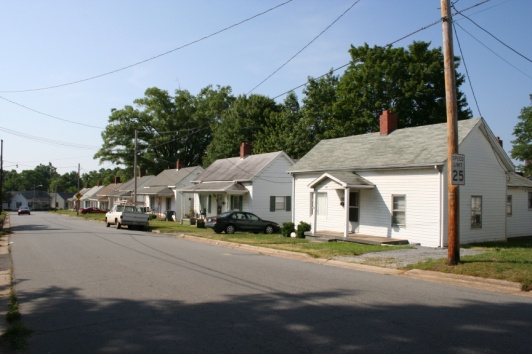 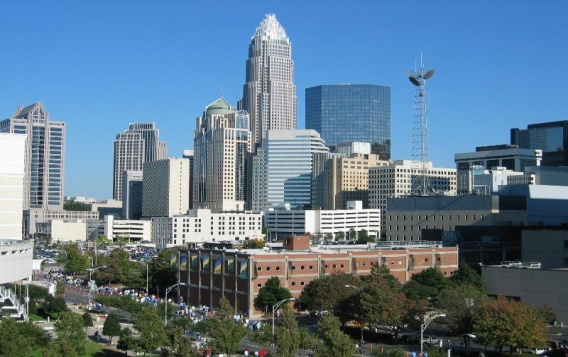 Piedmont Region Continued….
With the moving of textile jobs overseas and to Mexico, the piedmont has moved to white collar professional jobs.  This change has made charlotte one of our nations most important cities.


Charlotte is considered the center for international banking



NASCAR calls Charlotte NC home.  NASCAR’S Hall of Fame is located there.



The Piedmont also is home to such companies as Food Lion (NC’s Largest private employer) and many other larger corporations.
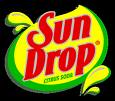 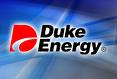 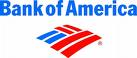 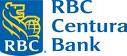 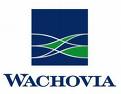 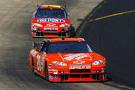 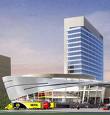 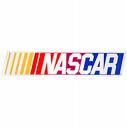 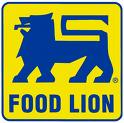 College Education
The piedmont is considered the center of higher education for our state.
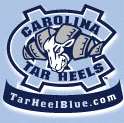 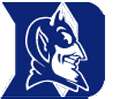 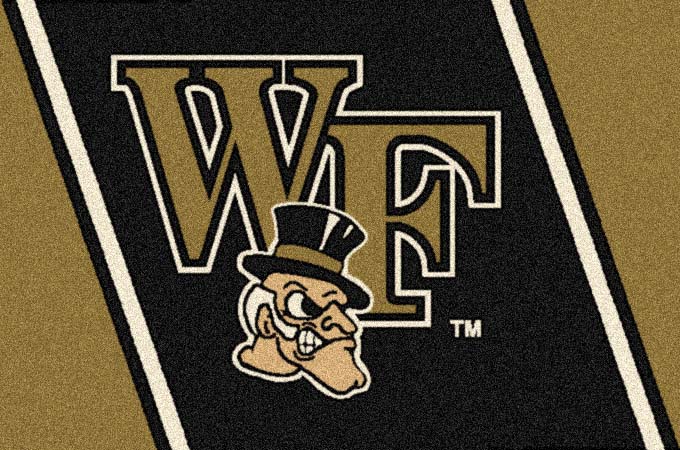 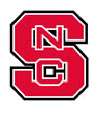 Mountain Region
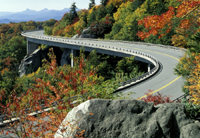 Located between the Piedmont                 and Tennessee.

Part of the Appalachian                      Mountain Chain.

Elevation ranges from about                      1500 to 6600 feet.

Elevation: height above sea level

Mount Mitchell (6684 ft.), in                 Yancey County, is the highest                     peak East of the Mississippi.
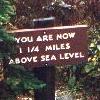 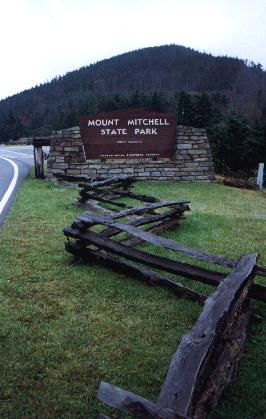 Cherokee Indian Reservation
Located in the mountain region.
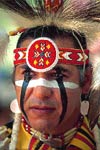 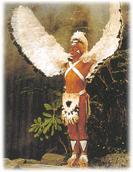 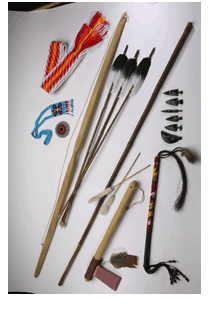 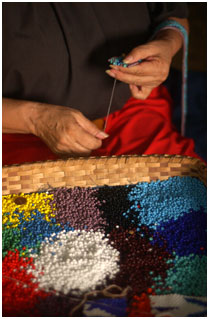 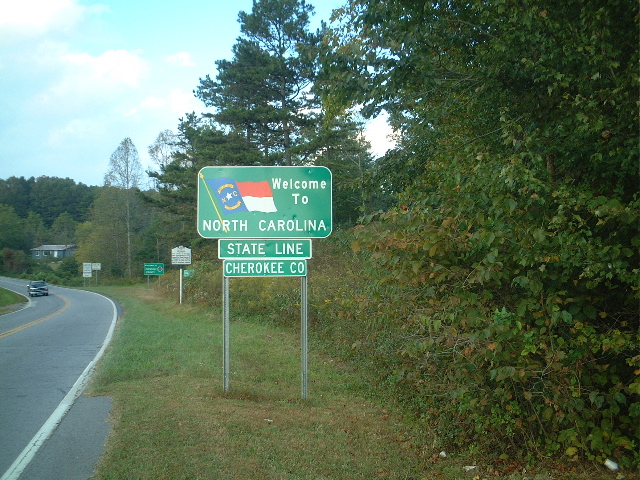 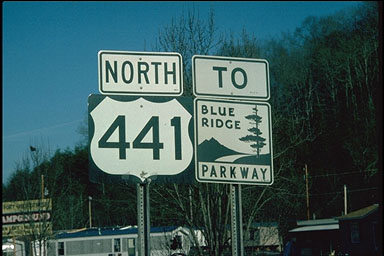 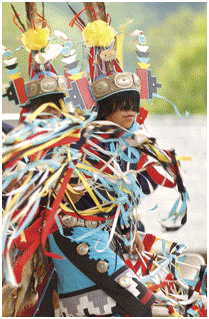 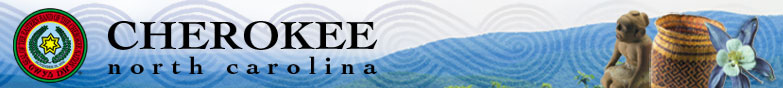 Mountain Region Continued….
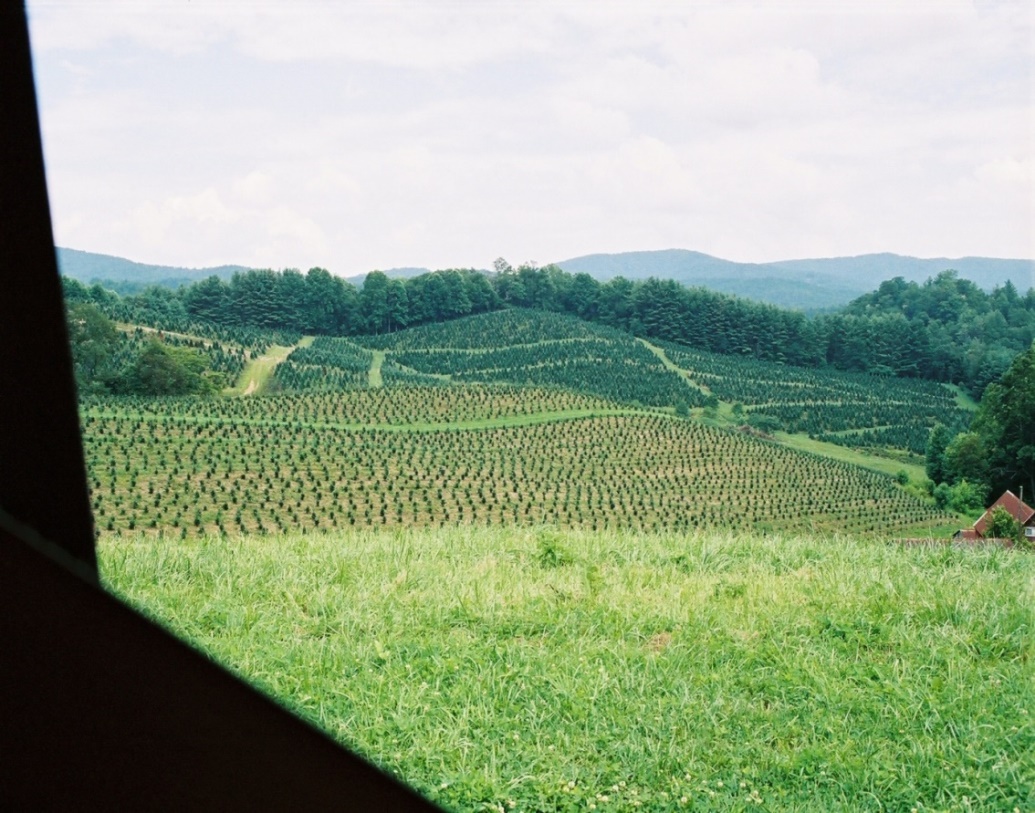 Agriculture is important.

Major cash crops are tobacco and Christmas trees.

Cash Crops: crop grown to sell for profit.

Mining, logging, and tree farming are major contributors to the economy of the mountains.
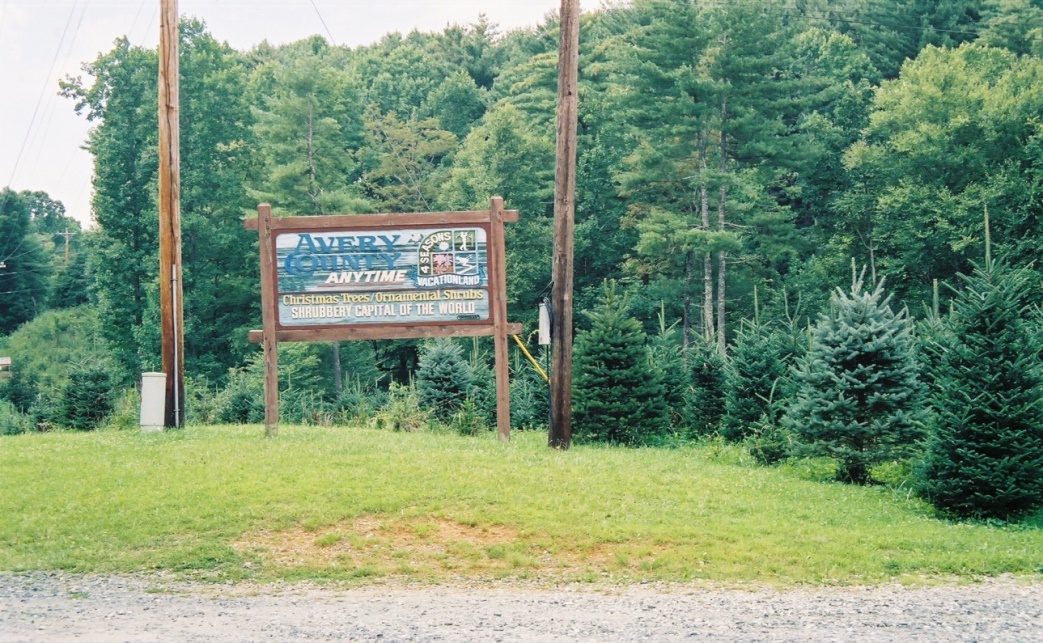 Tourism
The most important way the region makes money.

People visit here for the Blue Ridge Parkway, Appalachian Trail, Skiing, Mining, Hiking, Arts and Crafts, Music and to get away from the city.
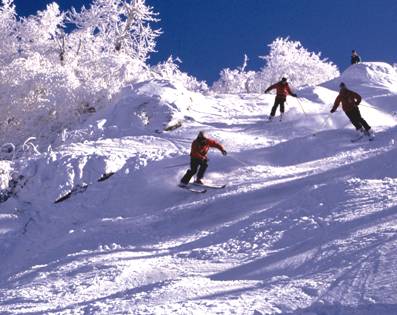 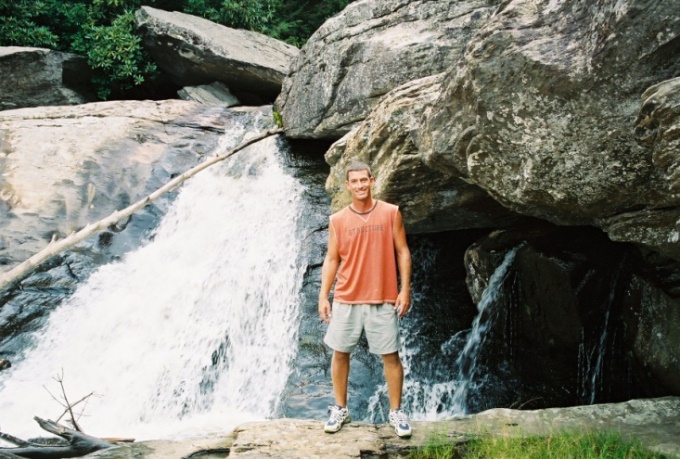 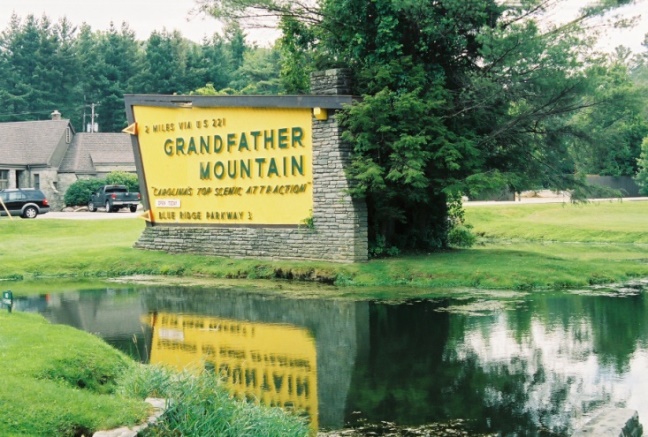 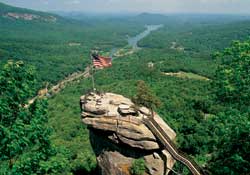 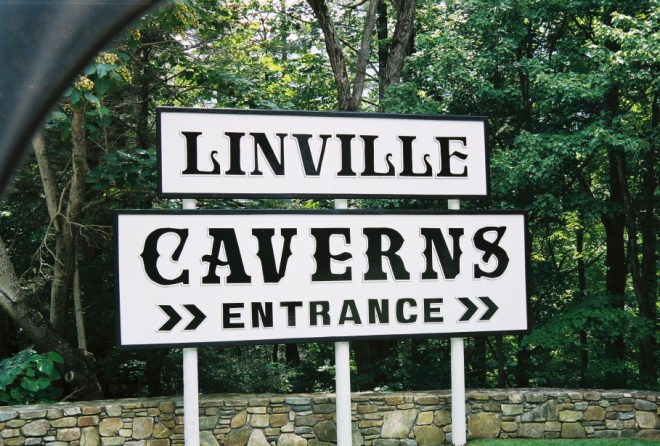 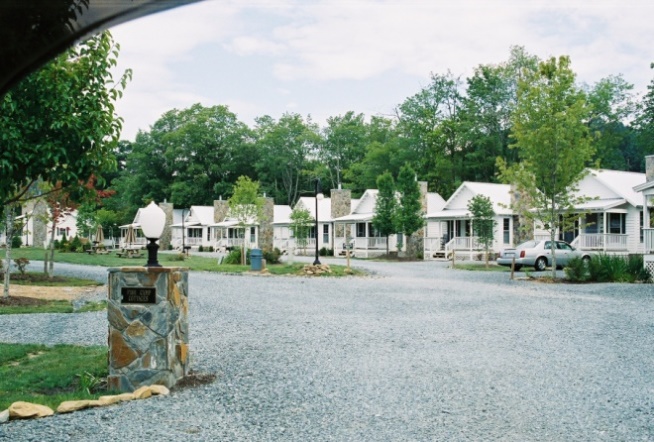 Biltmore House
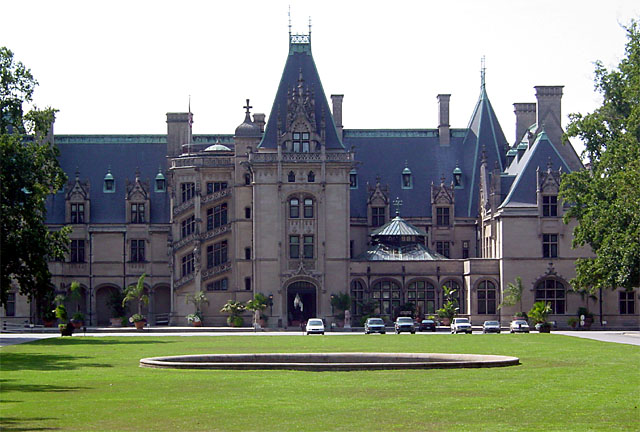 Built on 8,000 acres.
Built by George Vanderbilt
Completed in 1895
250 room mansion
Modeled after a French Chateau
Today the estate encompasses                                                                          the house, gardens, restaurants,                                                                       gift shops, inn, and winery.


Biltmore House is located in Asheville, NC was built as a vacation home for the Vanderbilt Family to get away from the summer heat of New York City.
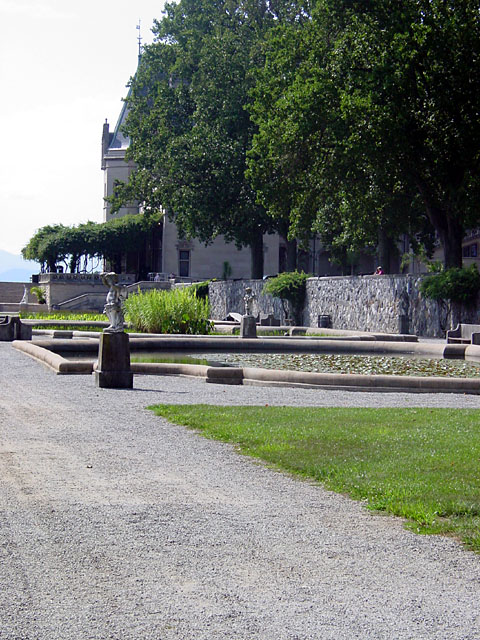